AS ARMAS DO DRAGÃO
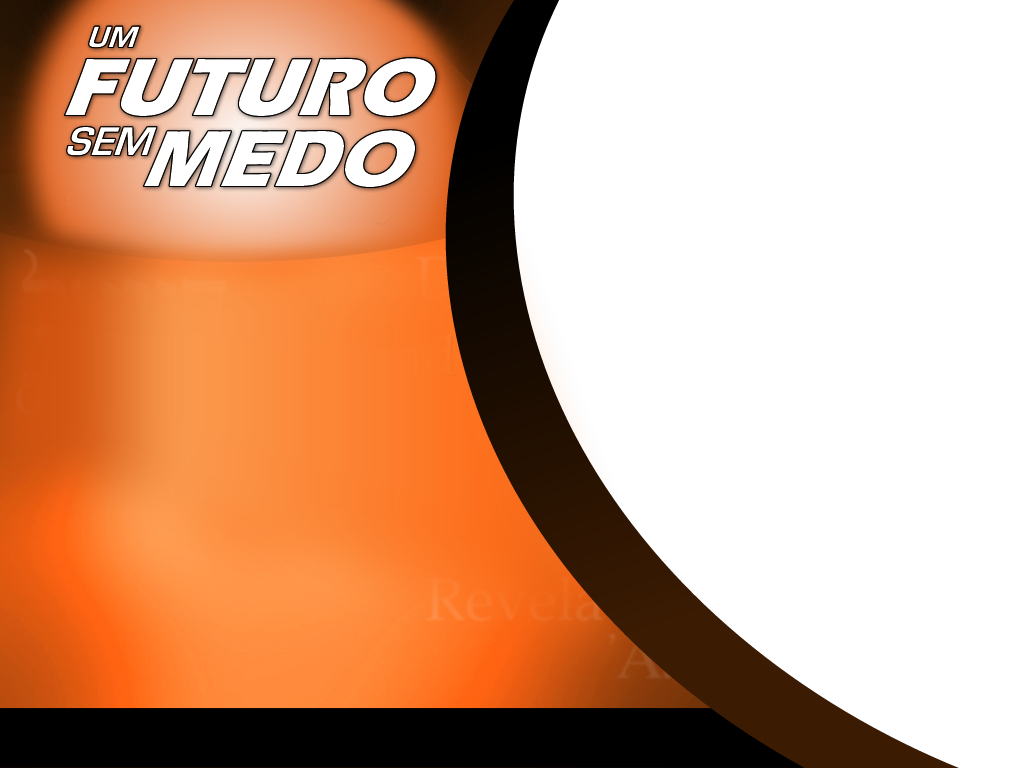 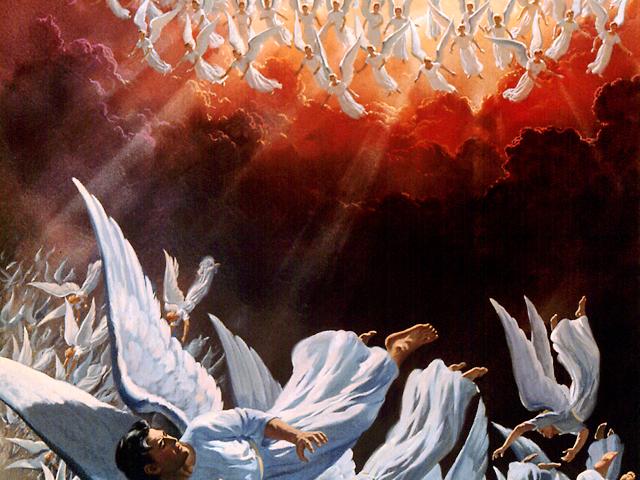 Todos estamos envolvidos na Grande Guerra
AS ARMAS DO DRAGÃO
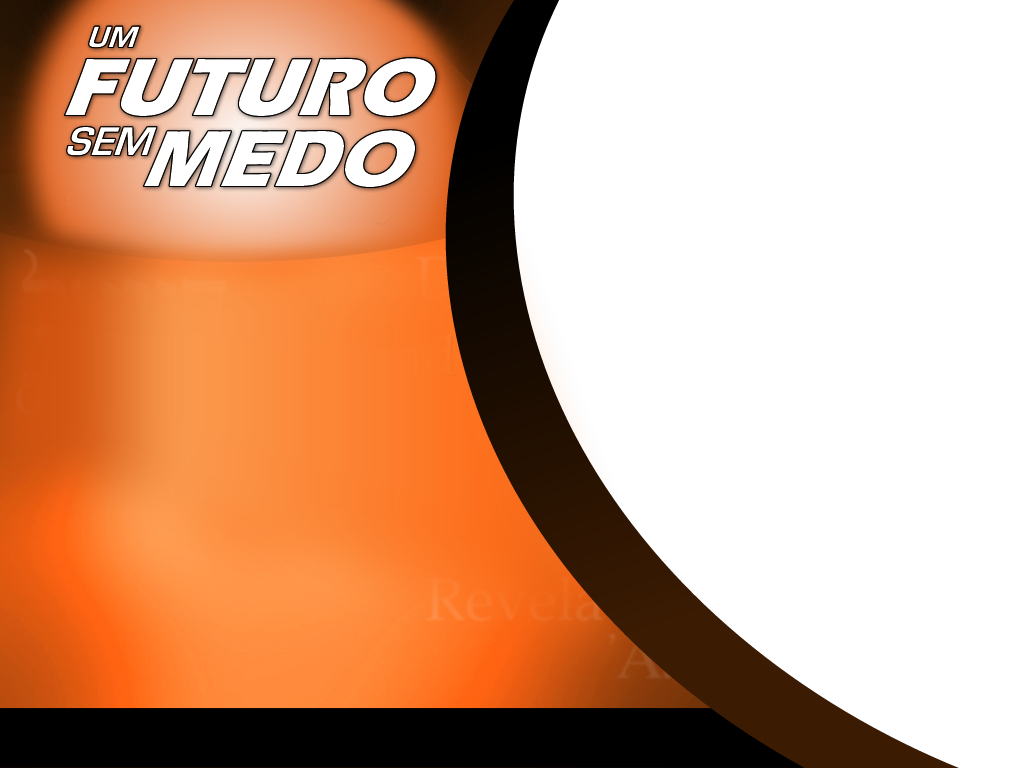 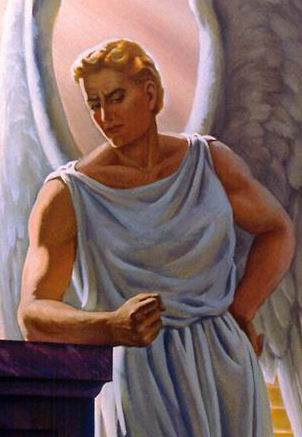 A rebelião é comandada por um anjo chamado Lúcifer
AS ARMAS DO DRAGÃO
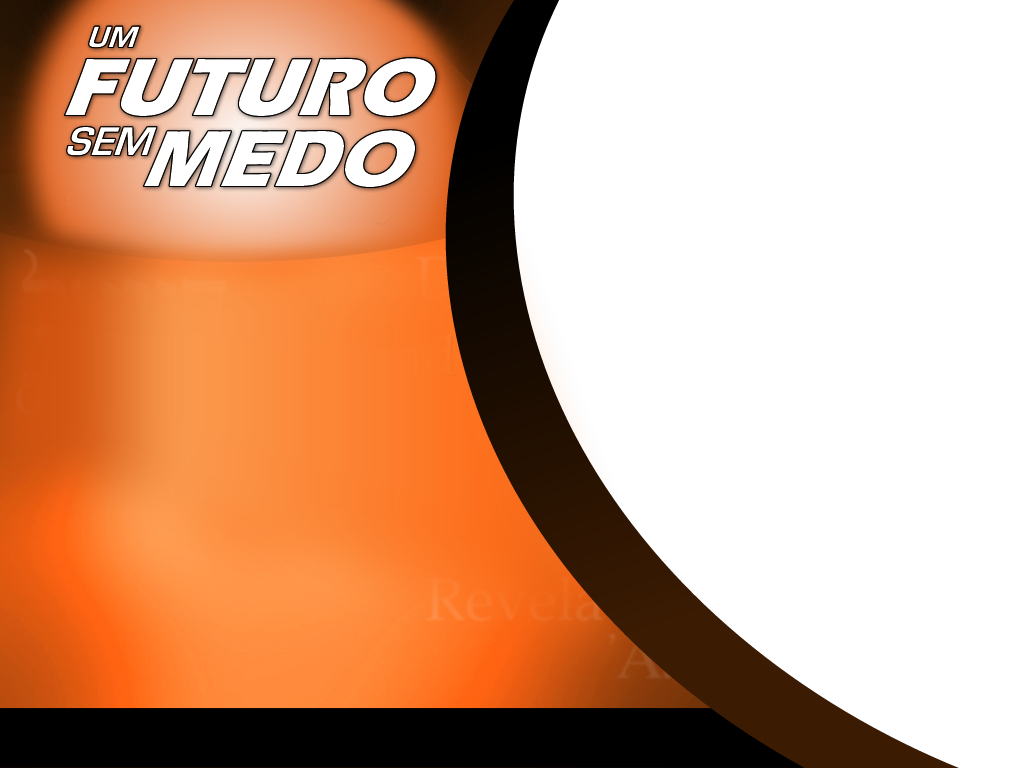 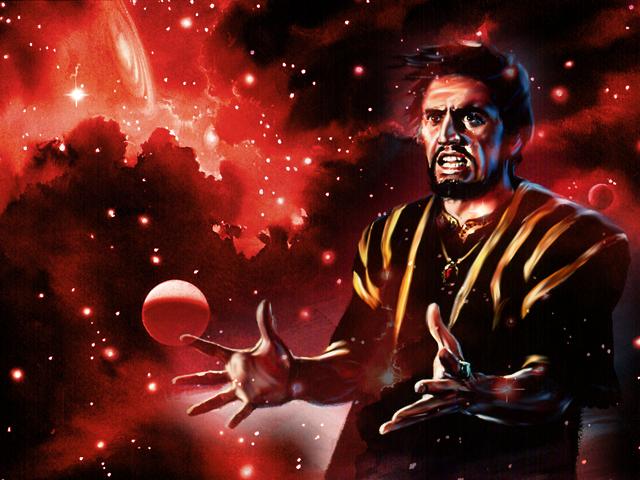 Este anjo queria ser Deus
Transformou-se em um Dragão
Iniciando à Grande Guerra entre o bem e o mal entre a verdade e o erro
AS ARMAS DO DRAGÃO
Quais são as armas que o dragão usou para levar-nos à perdição?
AS ARMAS DO DRAGÃO
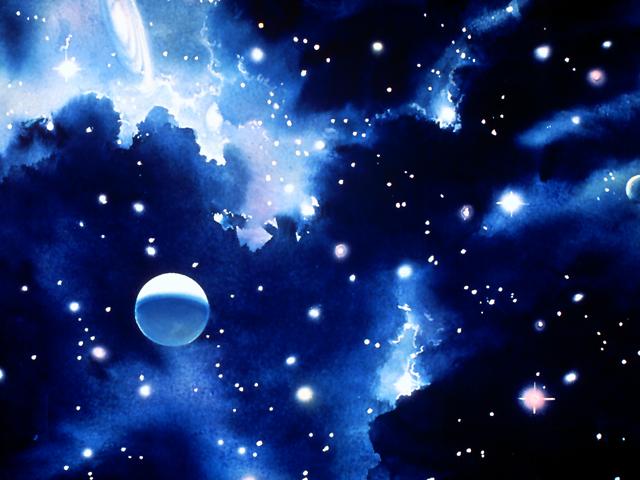 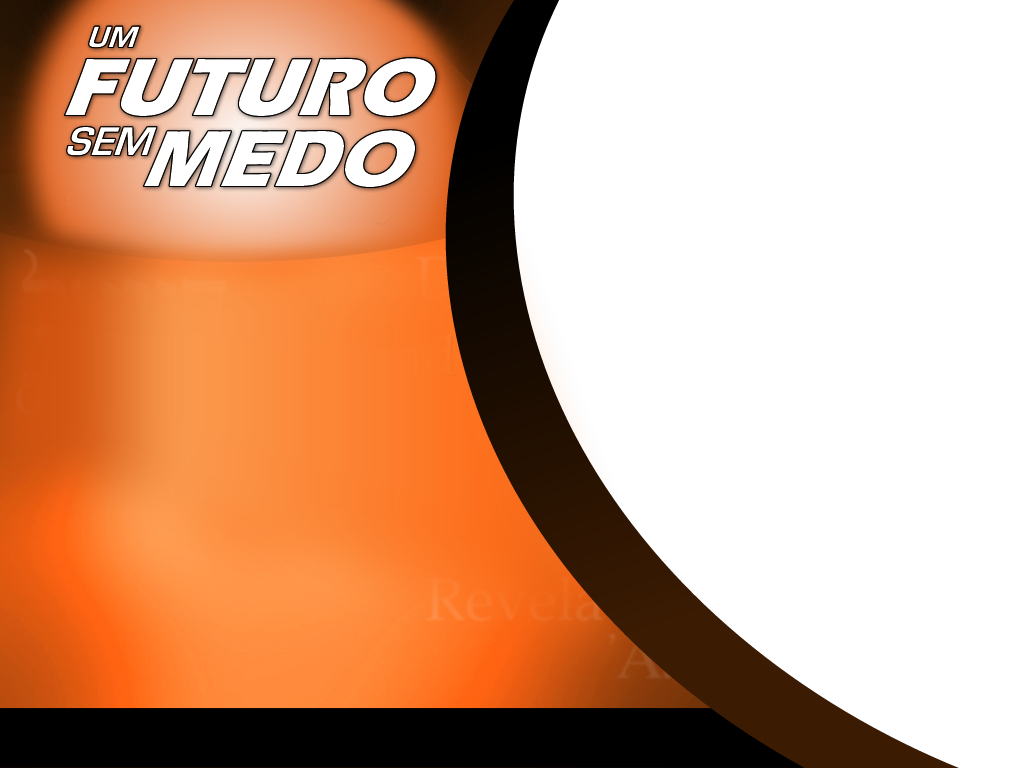 O inimigo é invisível, não é carnal,
Vive como leão que busca a sua presa, sua vítima,
Quando você sai de casa, o Diabo sai atrás de você, 
No trabalho ele está ali para agir, 
na escola, no escritório, em todos os lugares ele anda em derredor buscando tragar-nos a todos...
AS ARMAS DO DRAGÃO
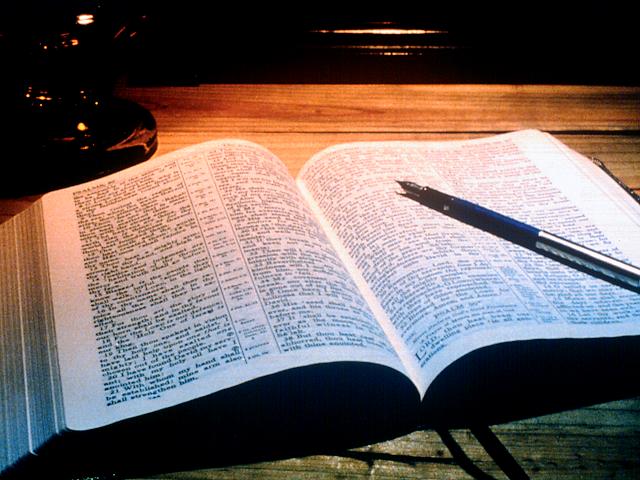 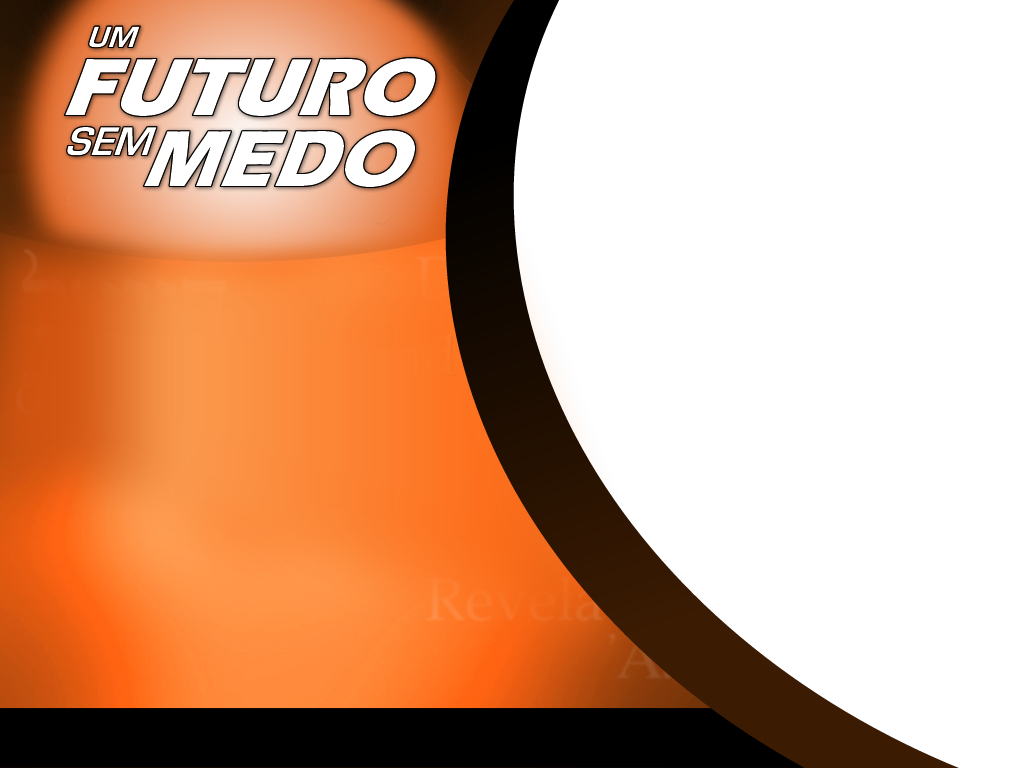 Que tipo de armas usa o Dragão em sua luta contra Deus e contra suas criaturas? 
- Satanás tem ódio da Santa Bíblia
AS ARMAS DO DRAGÃO
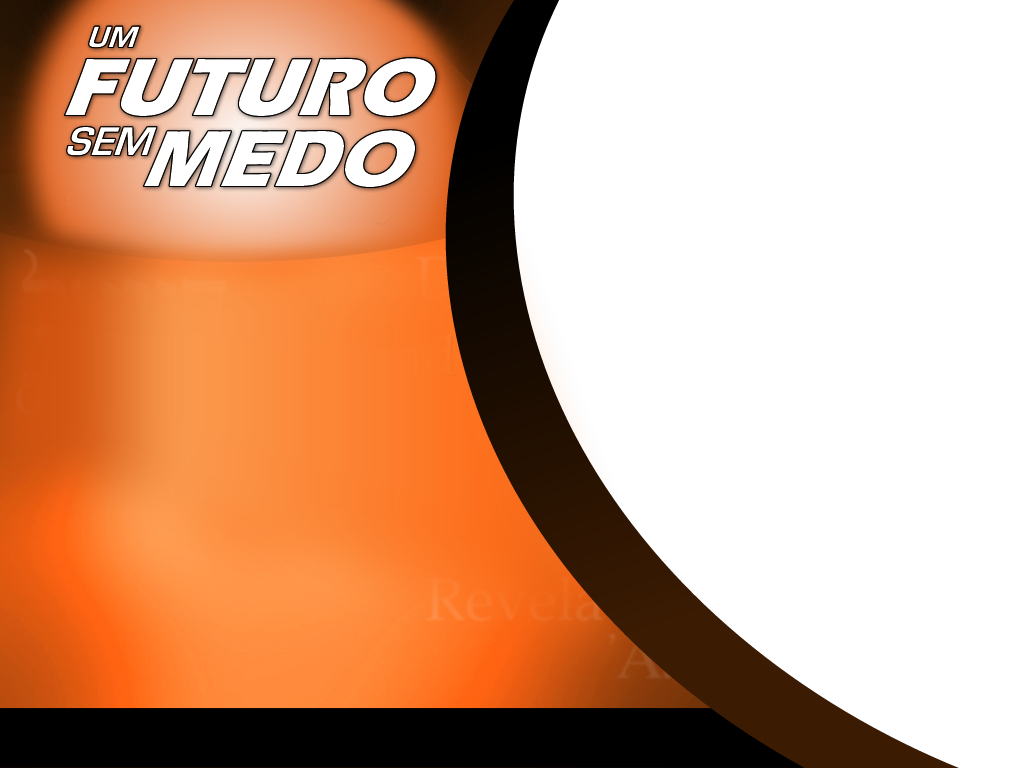 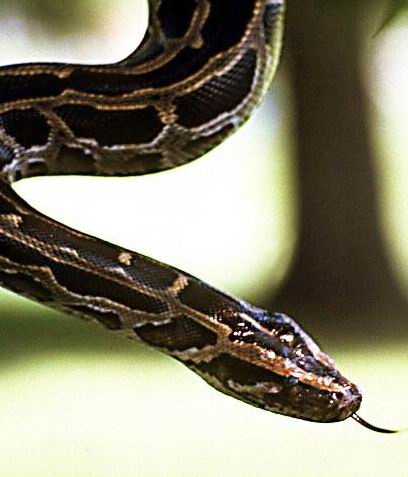 A Primeira Arma 
- A ASTÚCIA
II Cor. 11:3: “Mas temo que, assim como a serpente enganou a Eva com sua astúcia, assim também sejam de alguma sorte corrompidos os vossos entendimentos e se apartem da simplicidade e da pureza que há em Cristo”.
AS ARMAS DO DRAGÃO
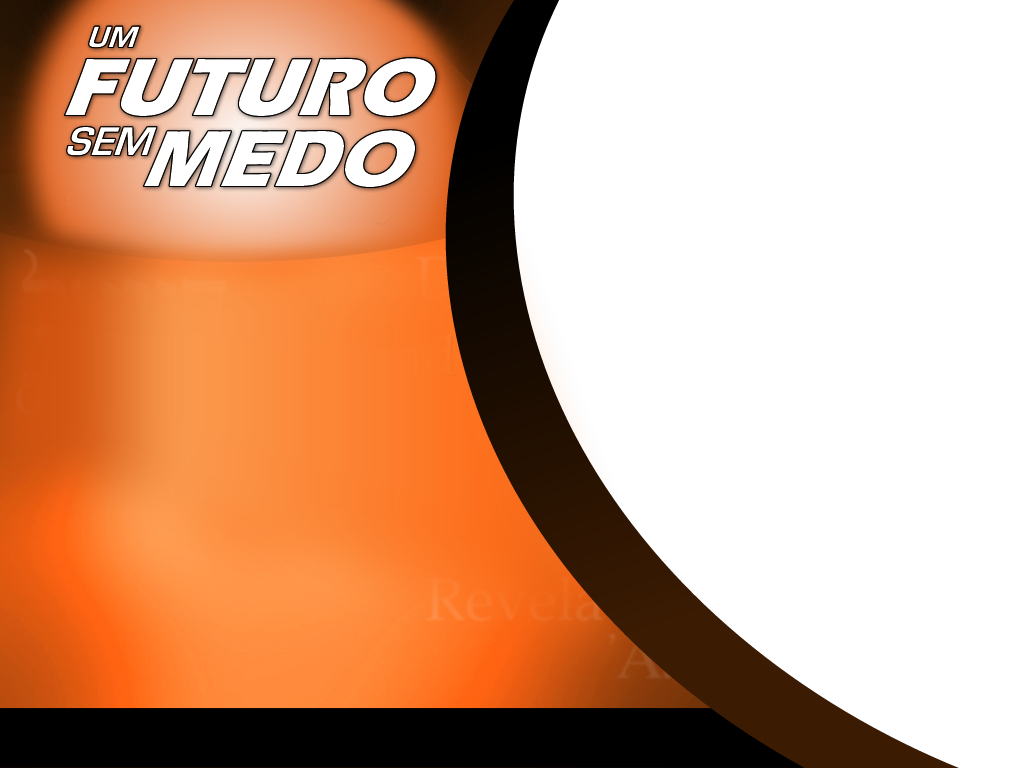 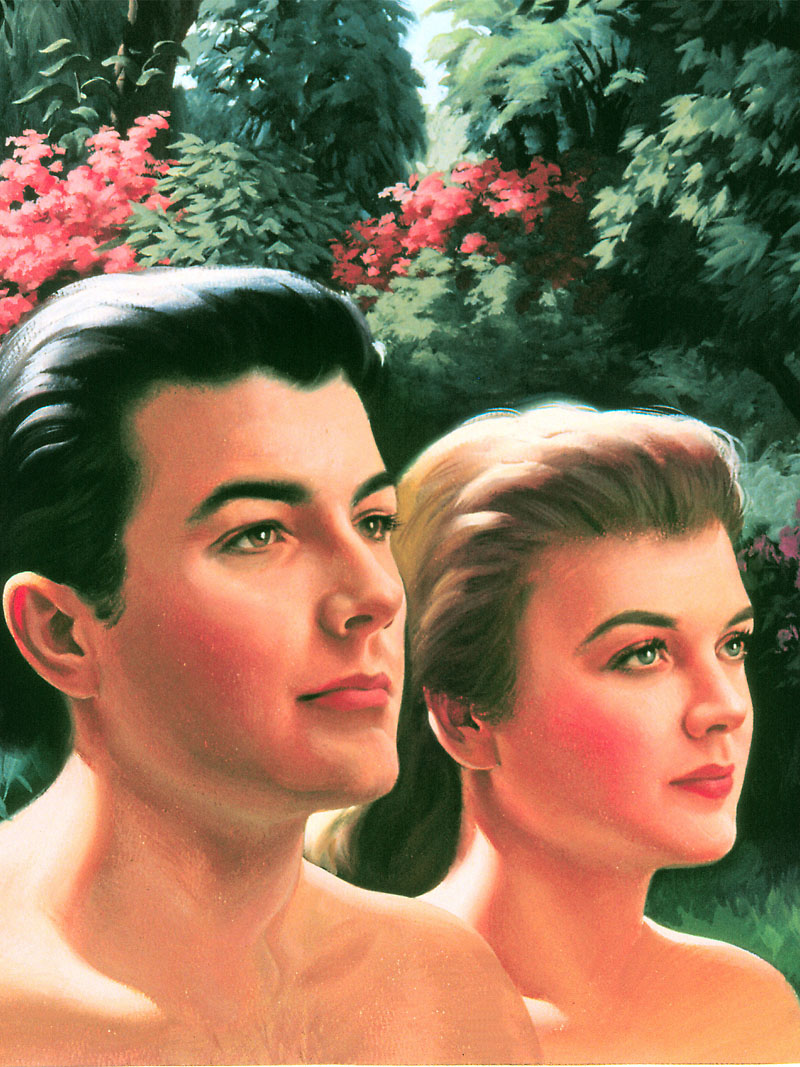 O que é Astúcia? É a habilidade de enganar de maneira sagaz; é a habilidade para o mal. 
O Dragão preparou uma armadilha para nossos primeiros pais.  Uma serpente falando...                                                                   A astúcia do Diabo foi encarnar-se, esconder-se na serpente.
AS ARMAS DO DRAGÃO
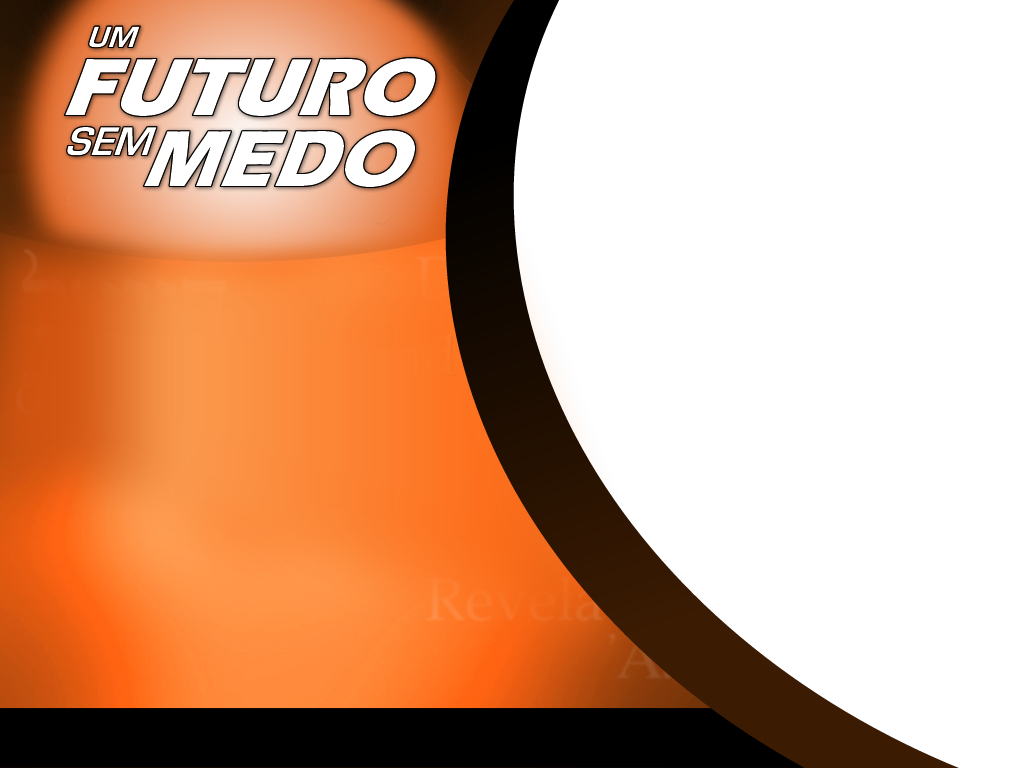 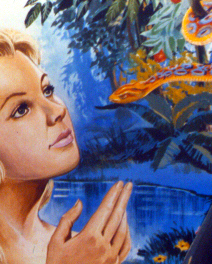 A Segunda Arma 
– O ENGANO
Satanás é descrito no Apocalipse 12:9, como aquele “que engana todo mundo”.
Enganou a Eva. Gên. 3:13, “... A serpente me enganou e eu comi, confessou Eva”. 
Eva  caiu no engano de Satanás – ser igual a Deus, ser independente.  
O Diabo faz isto hoje: Olhem as propagandas na TV a respeito do cigarro, fumo, etc.
AS ARMAS DO DRAGÃO
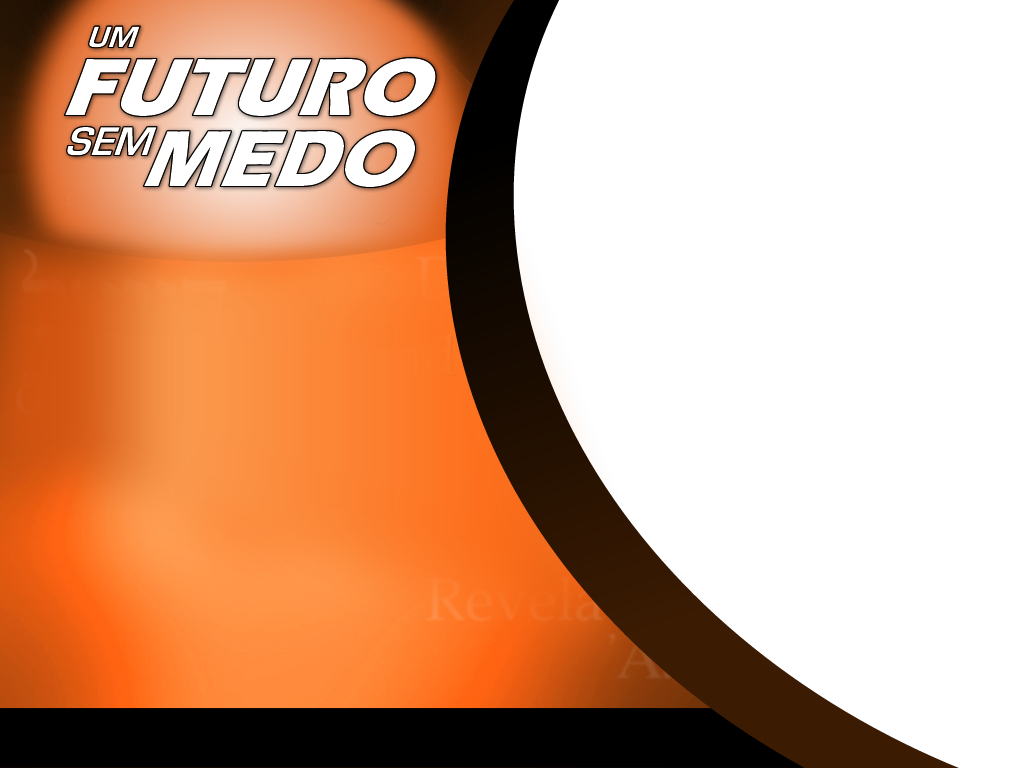 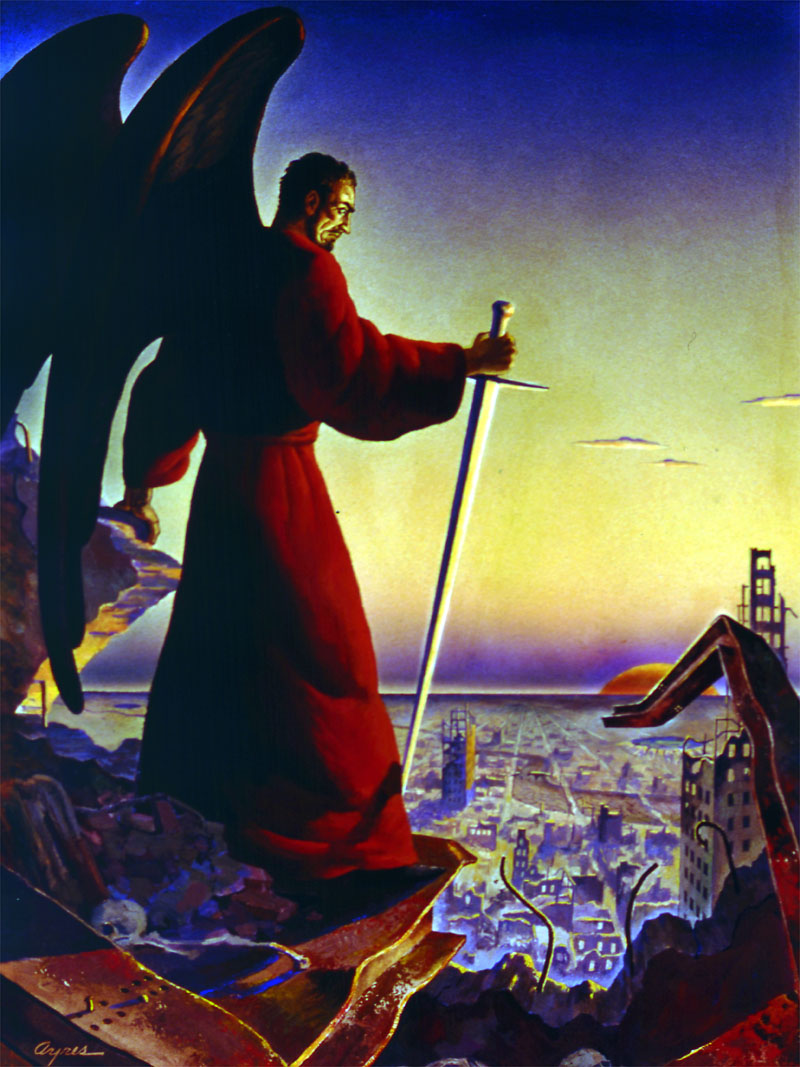 O engano é uma arma mortífera que o Demônio usará no final dos tempos. 
Jesus disse em  S. Mateus 24:4 “Cuidado para que ninguém vos engane”. 
Em I Timóteo 4:1 diz que “nos últimos dias virão espíritos enganadores com doutrinas de demônios”. Dirão: “Eu Sou o Cristo e enganarão a muitos”. ”Farão sinais e prodígios, se possível, os escolhidos”.
AS ARMAS DO DRAGÃO
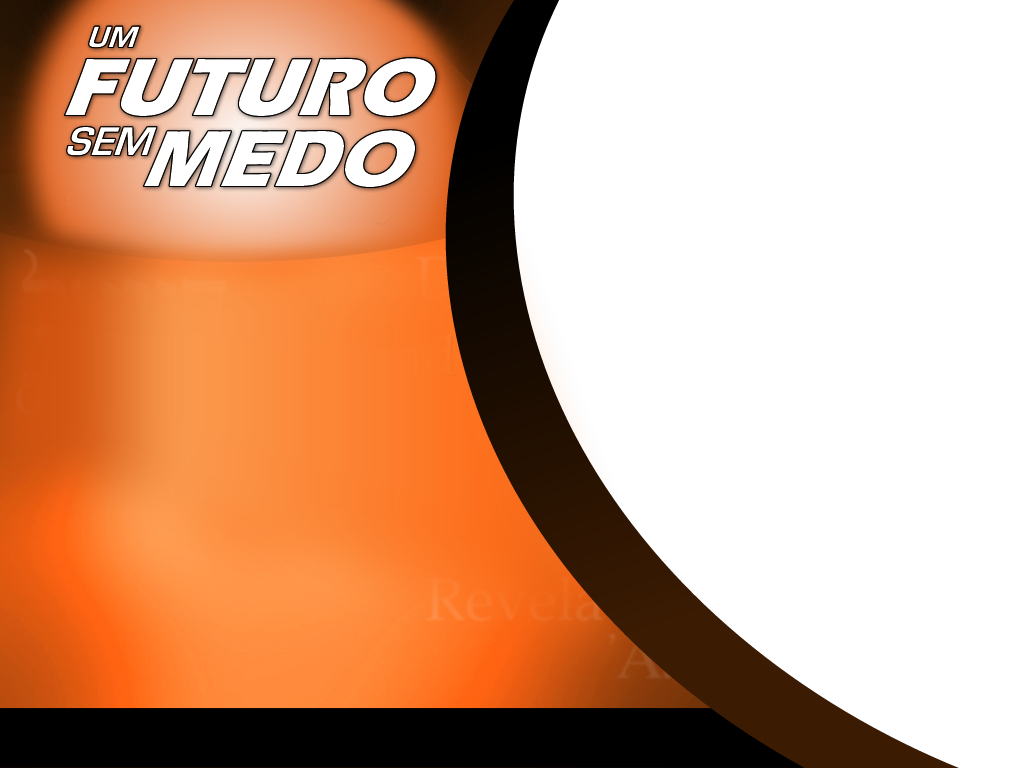 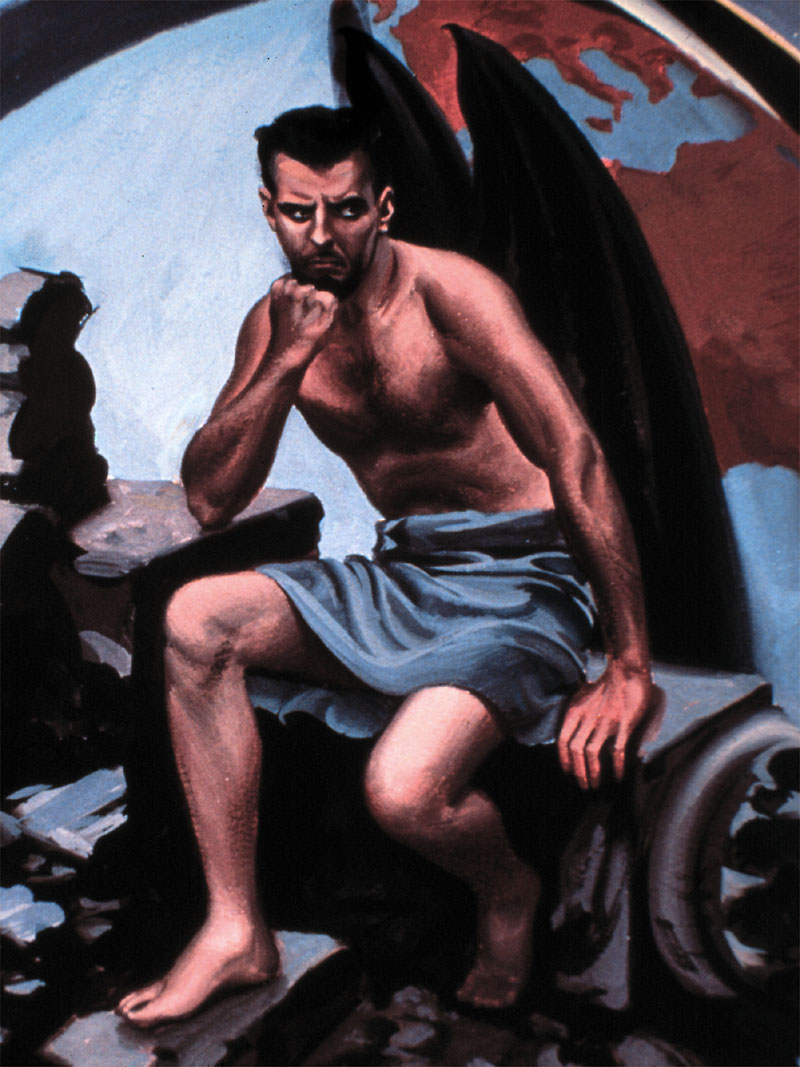 A Terceira Arma do Dragão 
– A MENTIRA
S. João 8:44 “Vós tendes por pai o Diabo, e quereis satisfazer os desejos de vosso pai; ele é homicida desde o princípio, e nunca se firmou na verdade porque nele não há verdade; quando ele profere mentira, fala do que lhe é próprio; porque  é mentiroso, e pai da mentira”.
AS ARMAS DO DRAGÃO
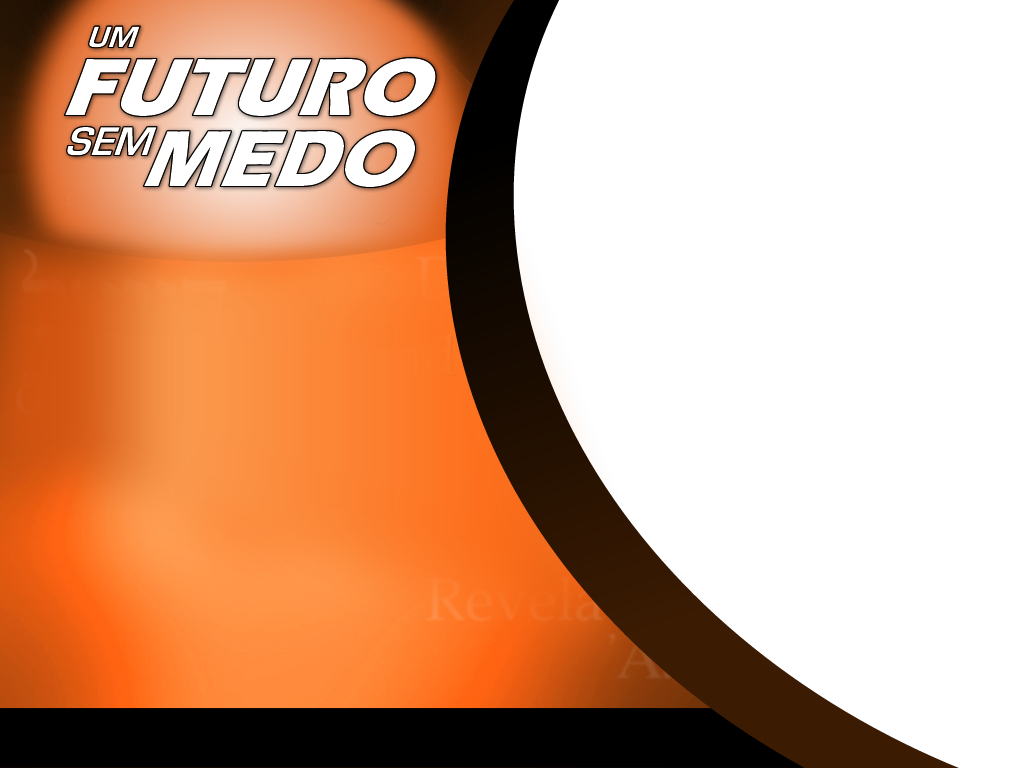 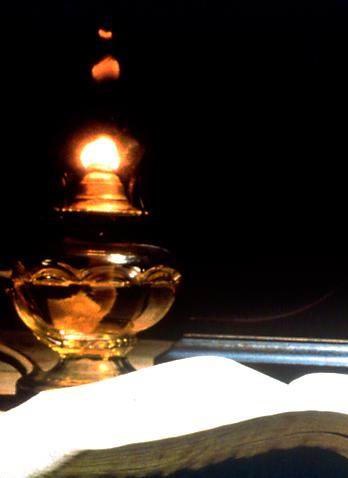 Como um cristão, soldado do Cordeiro, você não pode mentir, não deve mentir nos negócios. Ganhe menos, pois o pouco com Deus é muito. 
A mentira uma arma do Diabo.
AS ARMAS DO DRAGÃO
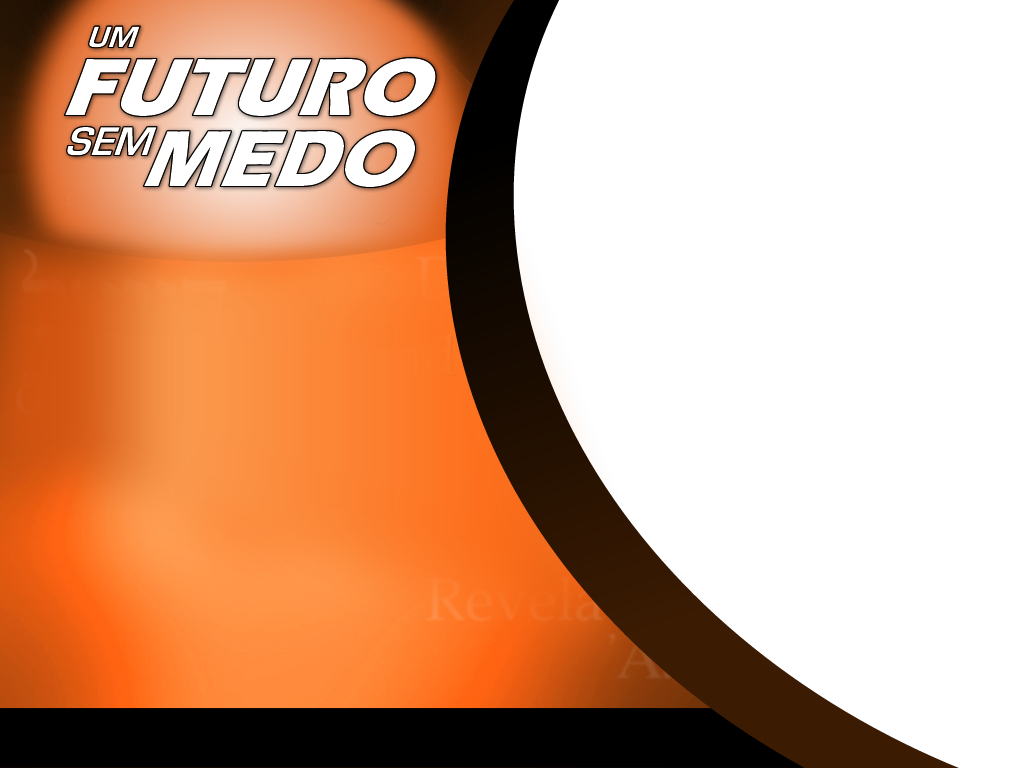 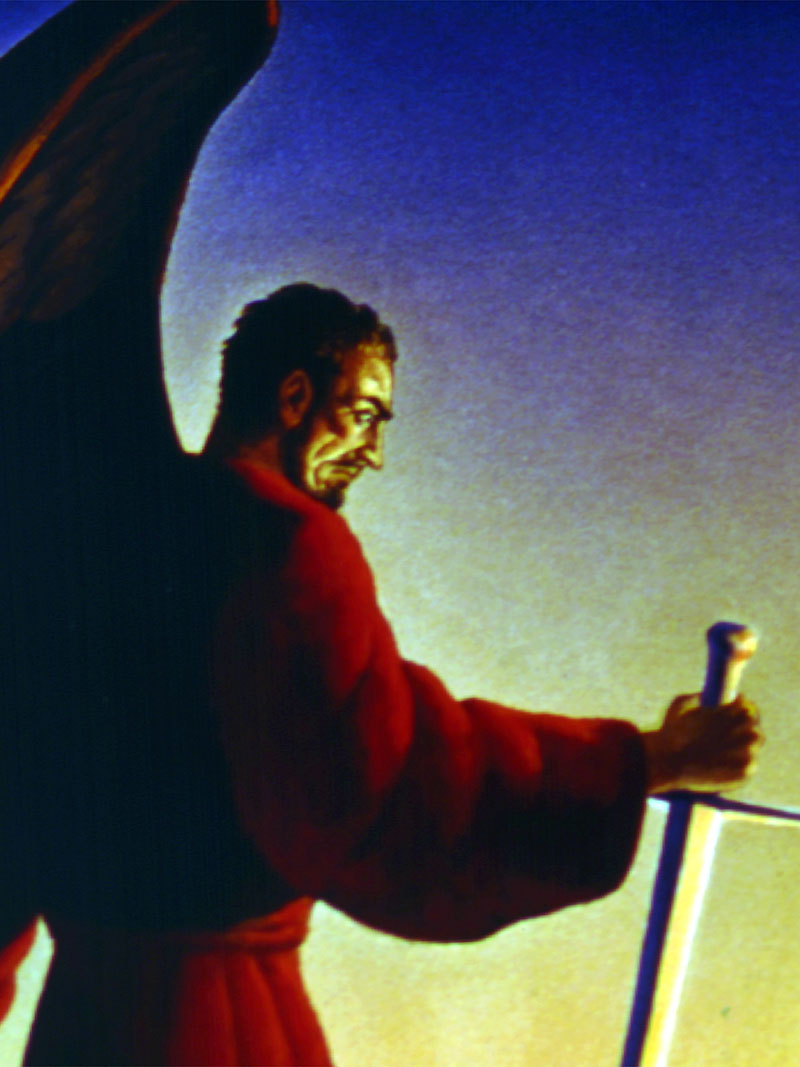 O que diz a Bíblia acerca do futuro dos mentirosos? Apoc. 21:8 “Mas quanto aos mentirosos, e aos incrédulos, e aos abomináveis, e aos homicidas, e aos homicidas, e aos adúlteros, e aos feiticeiros, e aos idólatras, e a todos os mentirosos, a sua parte será no lago ardente de fogo e enxofre, que é a Segunda morte”.
AS ARMAS DO DRAGÃO
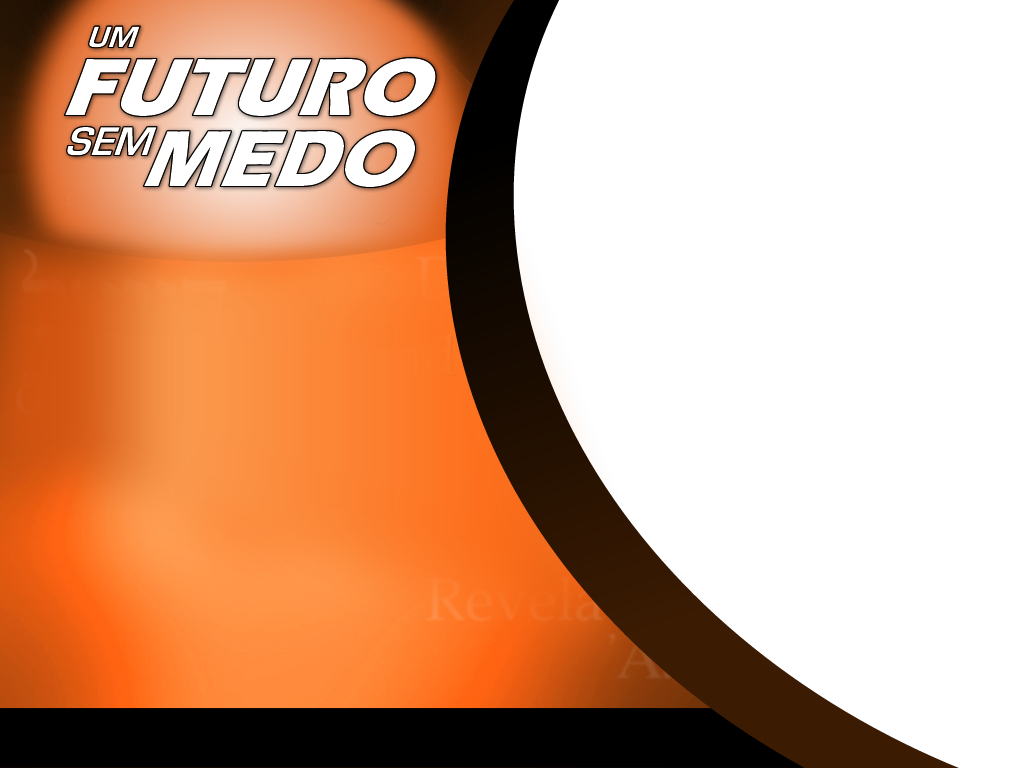 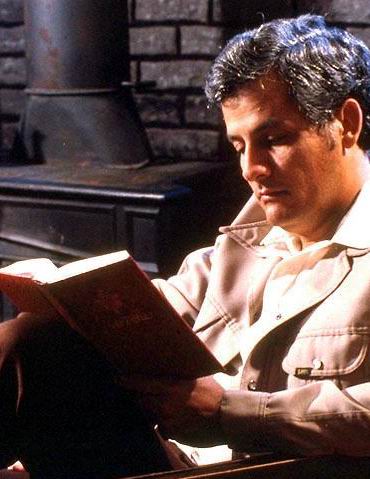 A Quarta arma do Dragão 
– A VIOLÊNCIA
Em Apoc. 12:17 diz: “ E o dragão irou-se contra a mulher, e foi fazer guerra aos demais filhos dela, os que guardam os mandamentos de Deus  e mantém o testemunho de Jesus”.
AS ARMAS DO DRAGÃO
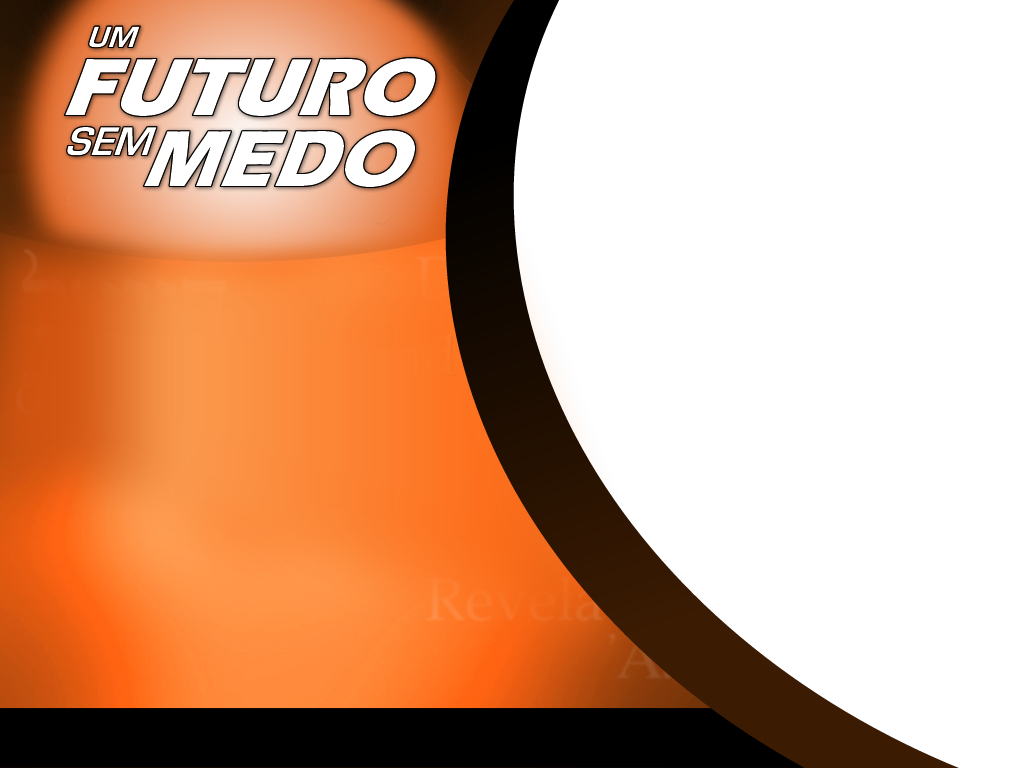 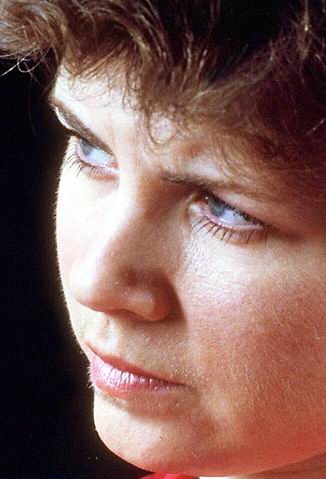 Ele persegue aos que guardam os mandamentos de Deus. 
O Dragão não respeita a personalidade humana, não respeita os direitos humanos, não respeita o livre arbítrio.
AS ARMAS DO DRAGÃO
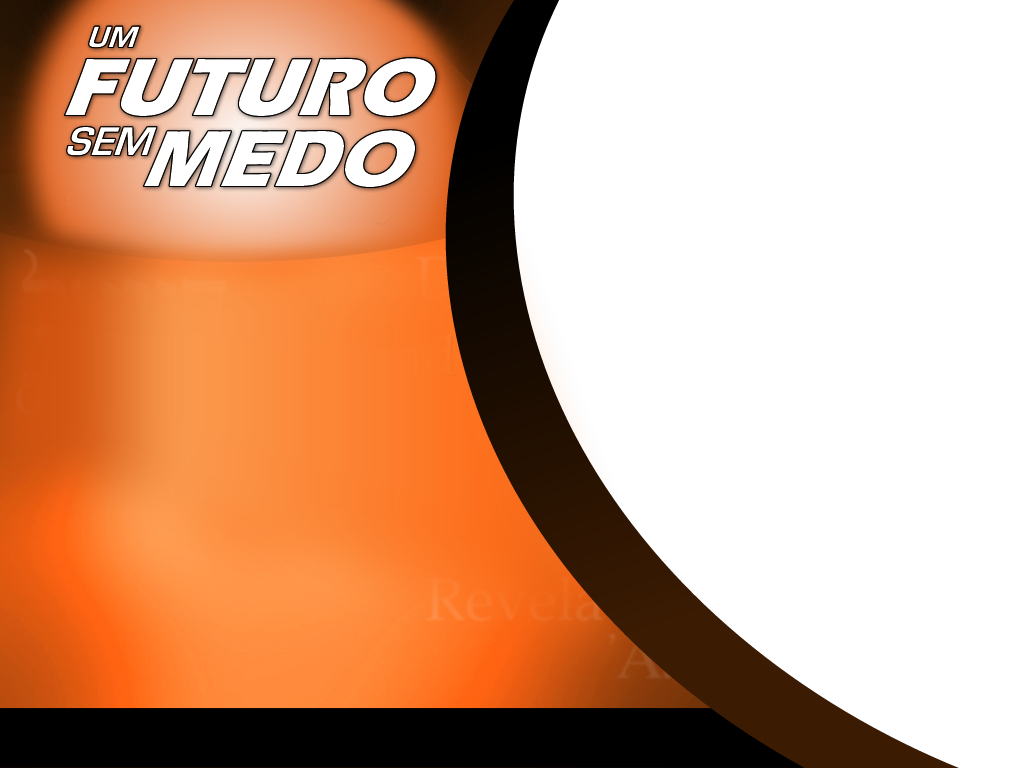 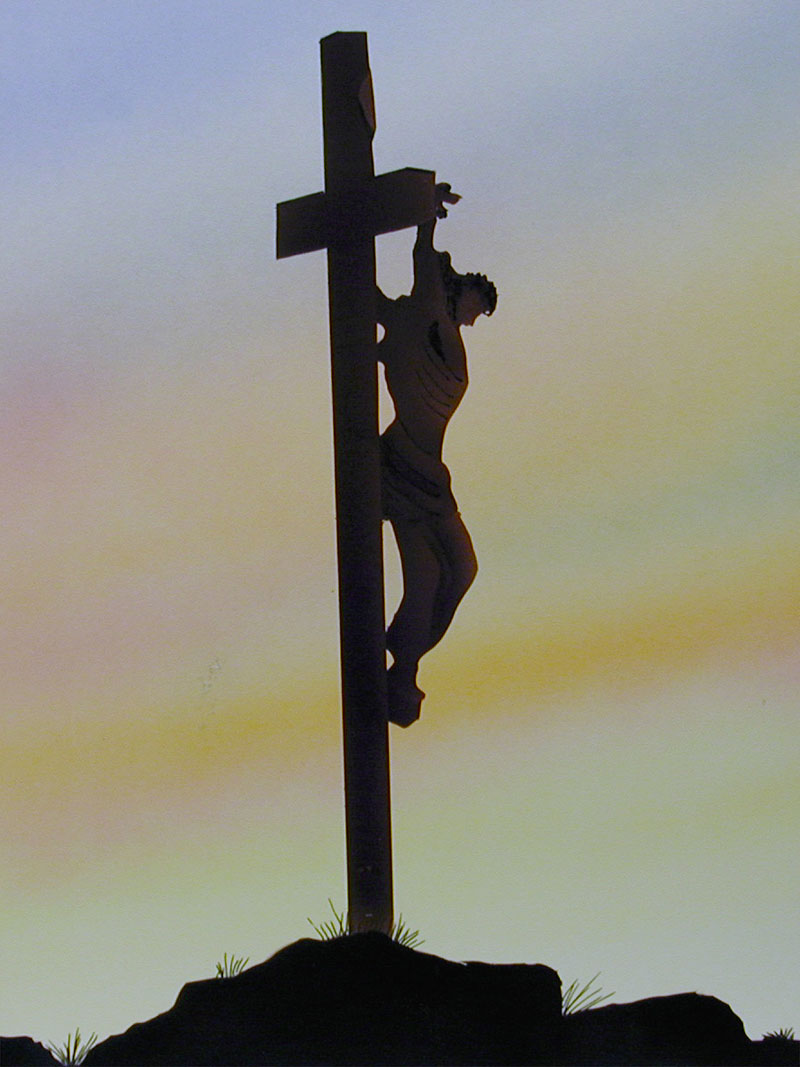 Você esta usando as armas do Dragão ou do Cordeiro?
AS ARMAS DO DRAGÃO
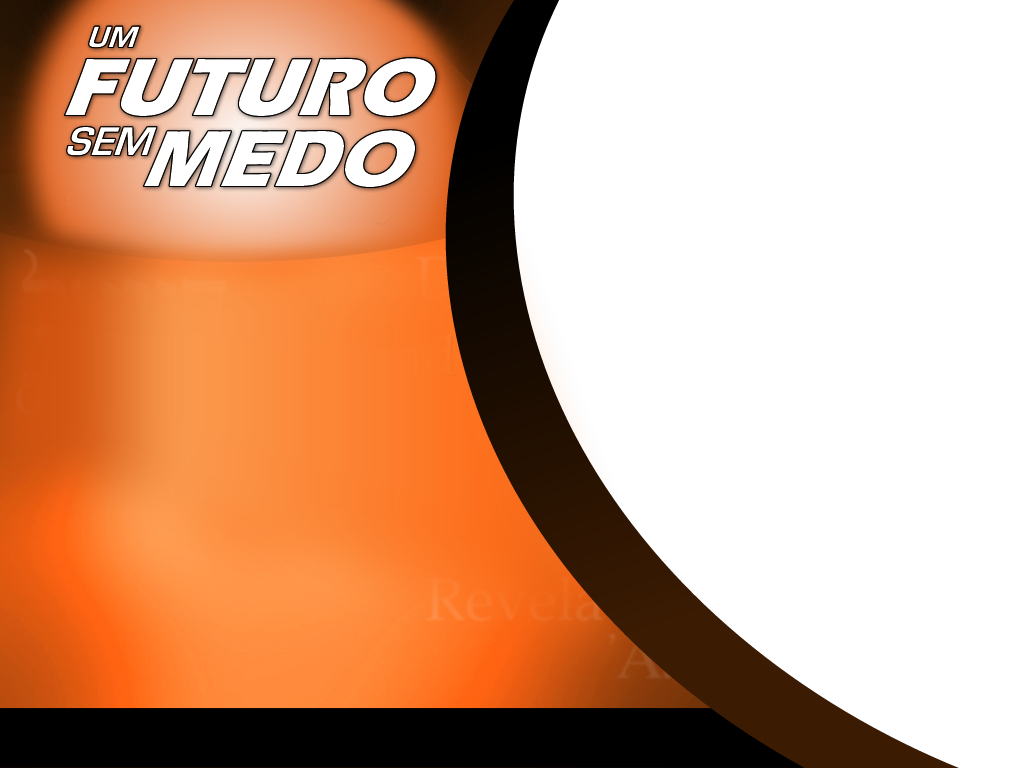 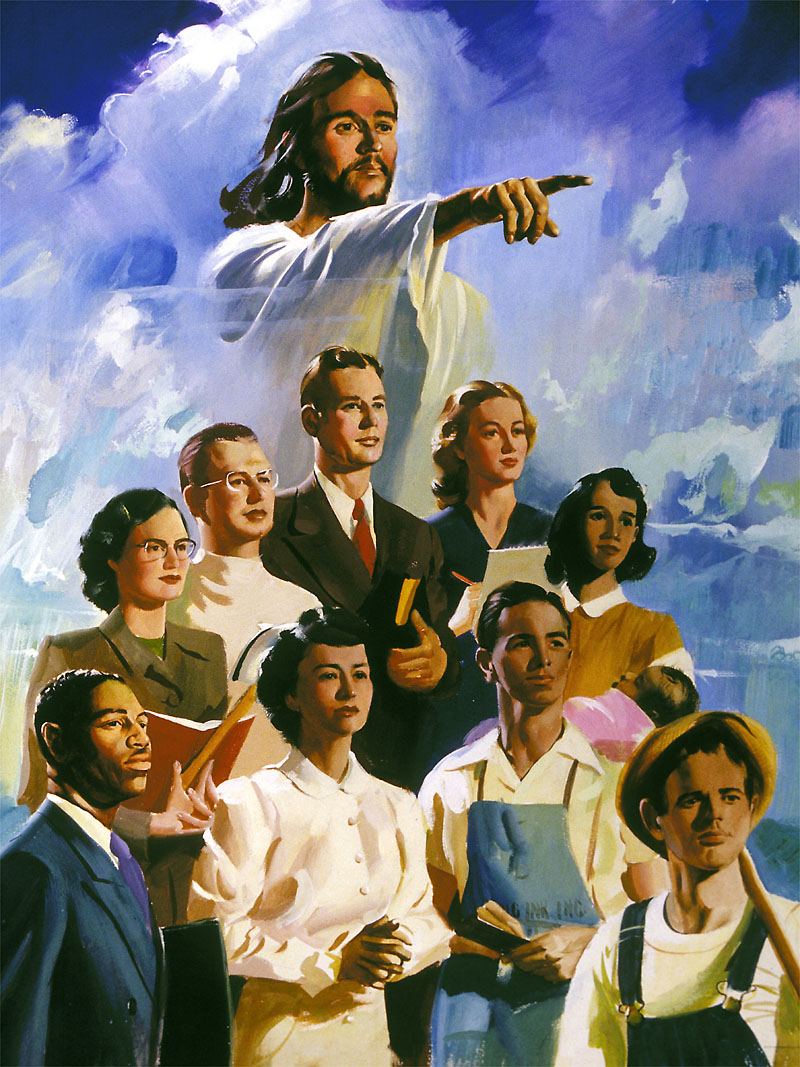 Esta é a grande luta no Universo

“Mas graças a Deus que nos dá a vitória por Cristo Jesus Nosso Senhor”. 
I Cor. 15:57
AS ARMAS DO DRAGÃO
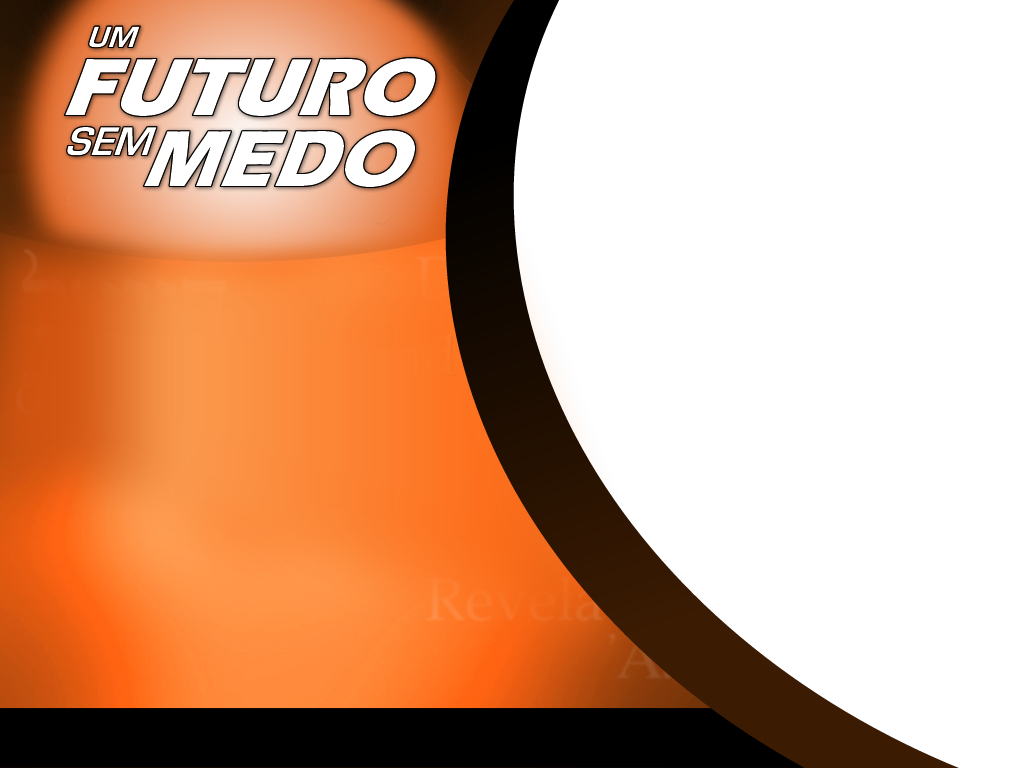 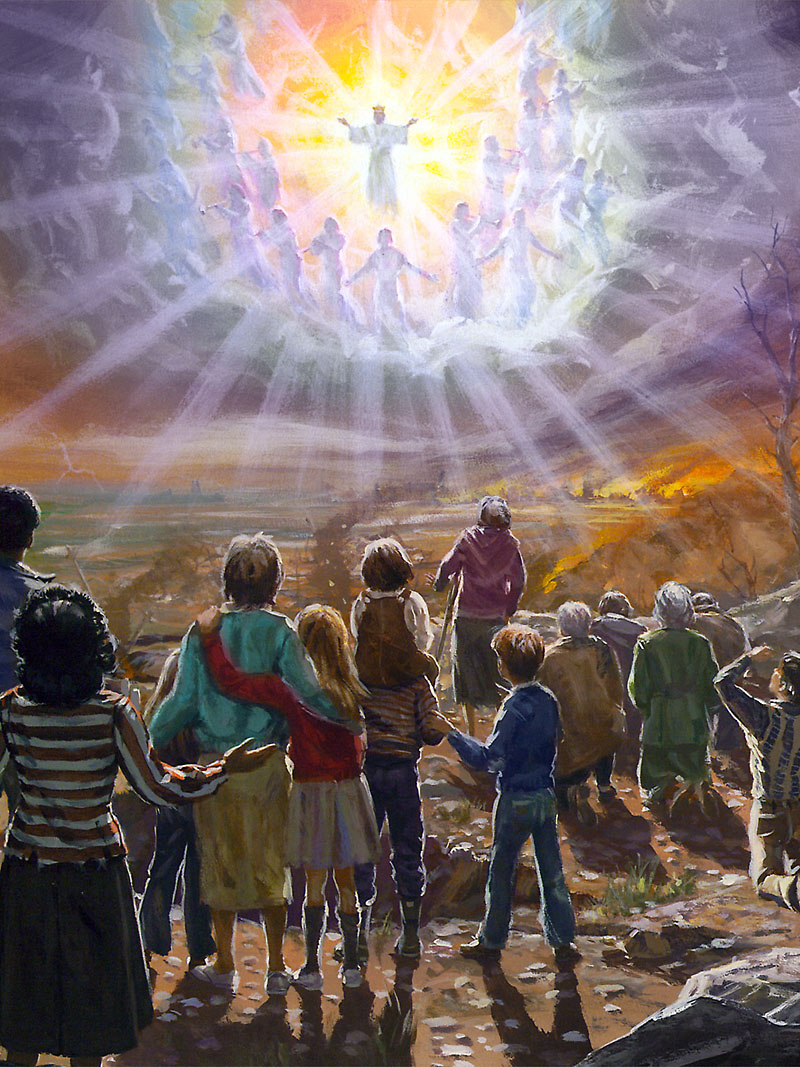 Vitória por Cristo!
AS ARMAS DO DRAGÃO